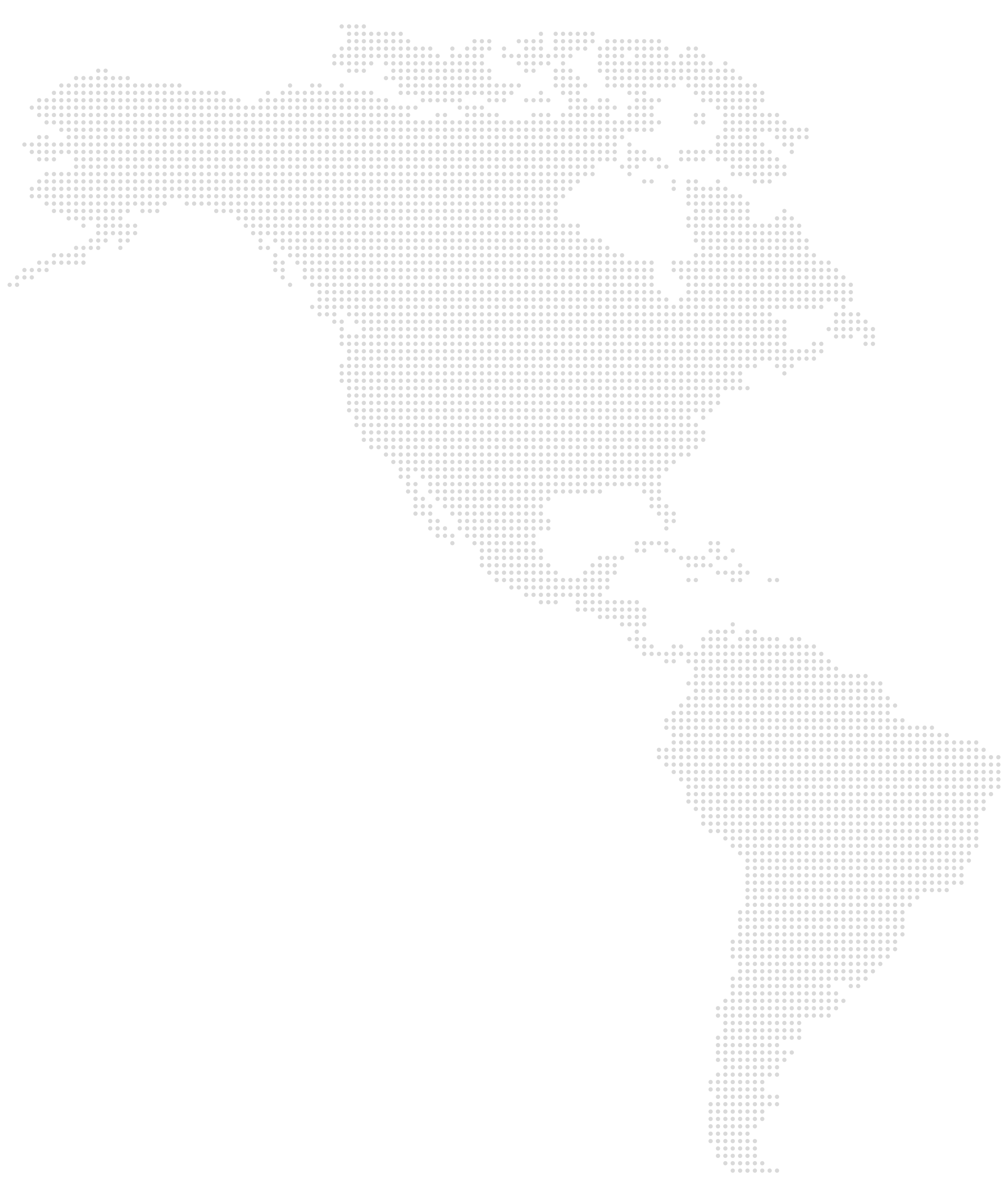 Cinco acuerdos globales, un propósito común: 

LA RESILIENCIA
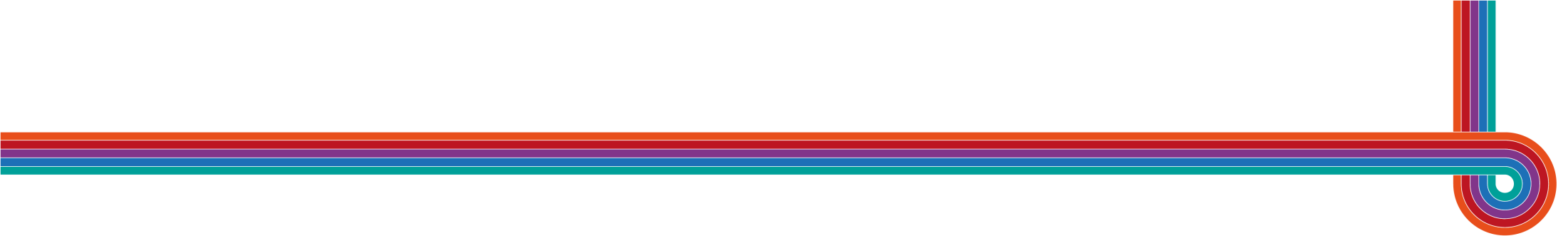 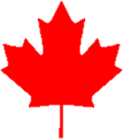 HENRY ADOLFO PERALTA BURITICA 

Promotor Ciudades Resilientes - UNISDR


henry.peralta@ciudadesresilientescolombia.org
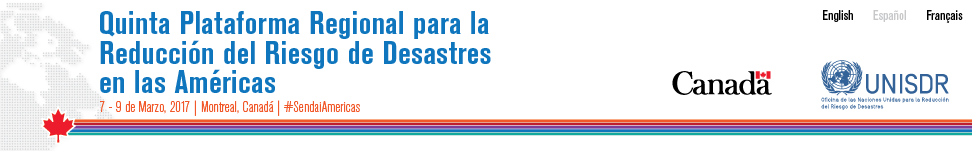 ¿Cuáles son los orígenes del concepto de la resiliencia?
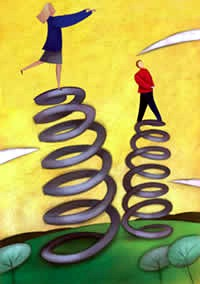 Origen: La física de los materiales

“Capacidad de un material elástico que recibe un impacto (para absorber y almacenar energía de deformación) sin llegar a romperse, recuperando luego su estructura y forma originales”
Usos del concepto de la resiliencia
Desde las Ciencias Ambientales (Ecología)
“Capacidad de ciertos sistemas ambientales y organismos para ser menos vulnerables, o para resistir o responder a condiciones especialmente adversas” (Dauphine & Provitolo, 2007)
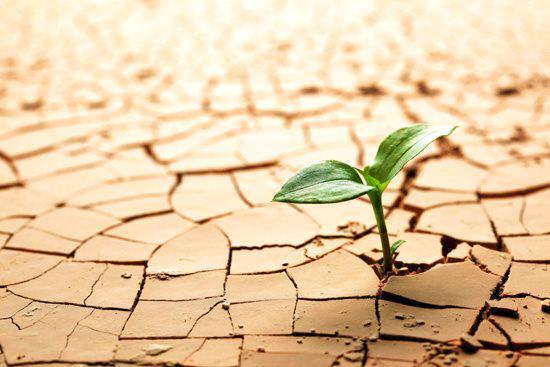 Usos del concepto de la resiliencia
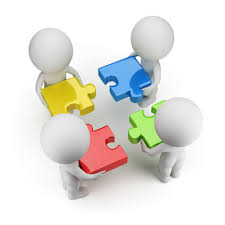 Desde las Ciencias Sociales (sociología)
“Resiliencia Social: capacidad de las comunidades para resistir shocks externos a su infraestructura social” 
(Adger, 2000:347)
Usos del concepto de la resiliencia
Desde las Ciencias Sociales (Psicología)
“Una pauta de comportamiento y funcionamiento que indica un adaptación positiva en un contexto de riesgo o adversidad significativos ” (Keyes, 2004:224)
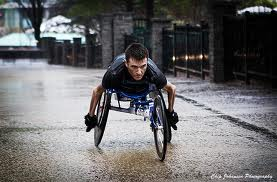 Usos del concepto de la resiliencia
Desde las Ciencias Sociales (Psicología)
“es la capacidad de un grupo o persona de afrontar, sobreponerse a las adversidades  y resurgir fortalecido o transformado” 
(Forés & Grané, 2010:25)
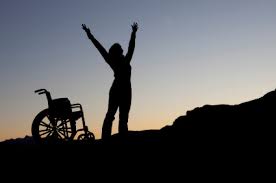 Usos del concepto de la resiliencia
Desde lo territorial
Se usa para describir y explicar por qué algunas ciudades que padecieron un agudo declive consiguen revitalizar su economía, regenerar su tejido social y renovar sus espacios deteriorados, mientras que otras muchas no encuentran cómo lograrlo.
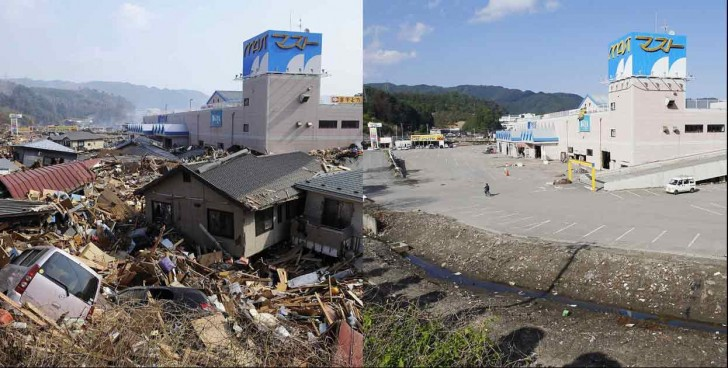 Concepto de resiliencia para UNISDR
La capacidad de un sistema, comunidad o sociedad expuestos a una amenaza para resistir, absorber, adaptarse y recuperarse de sus efectos de manera oportuna y eficaz, lo que incluye la prevención y la restauración de sus estructuras y funciones básicas.
[Speaker Notes: La resiliencia de una comunidad con respecto a los posibles eventos que resulten de una amenaza se determina por el grado al que esa comunidad cuenta con los recursos necesarios y es capaz de organizarse tanto antes como durante los momentos apremiantes.]
Ejemplo de un  territorio POCO RESILIENTE
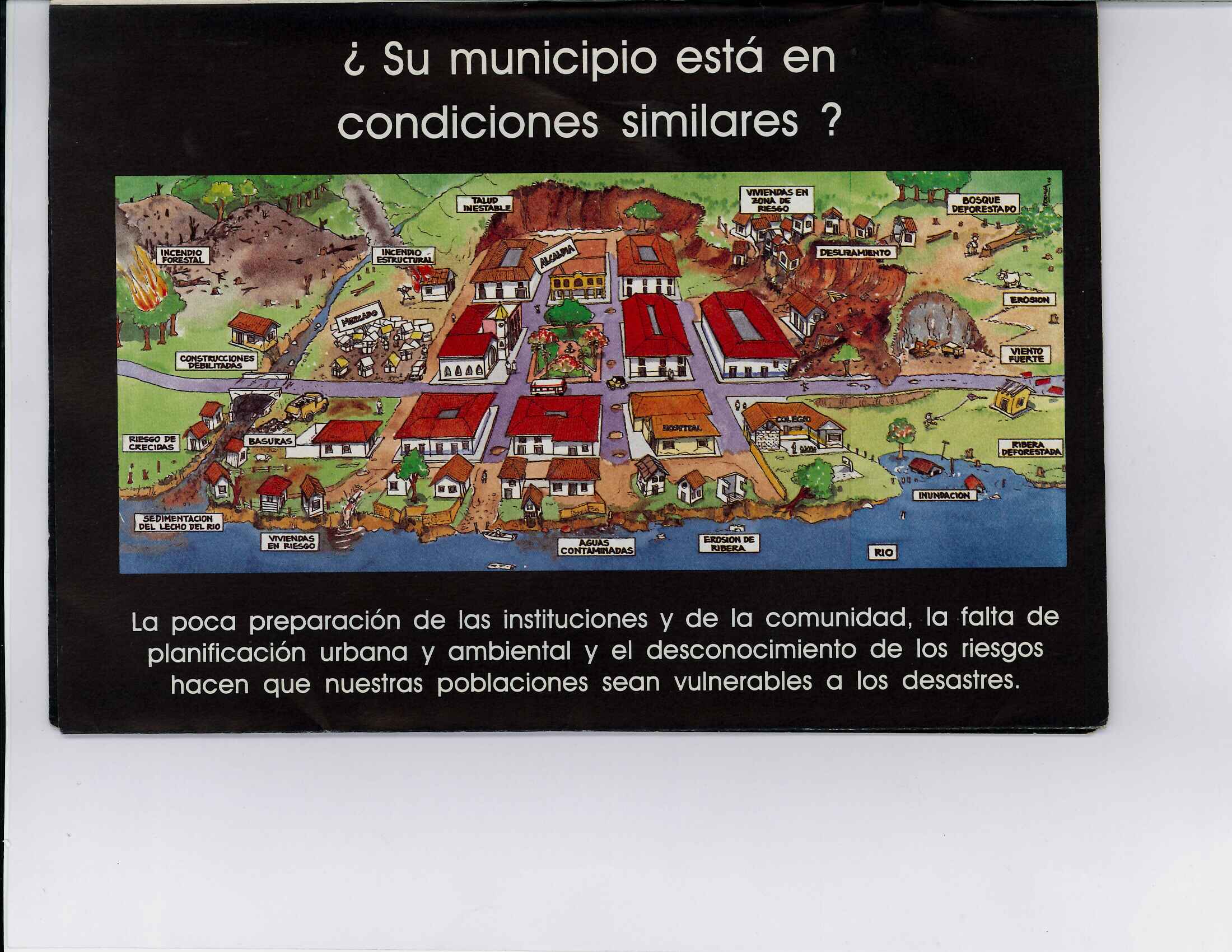 Ejemplo de un  territorio MAS RESILIENTE
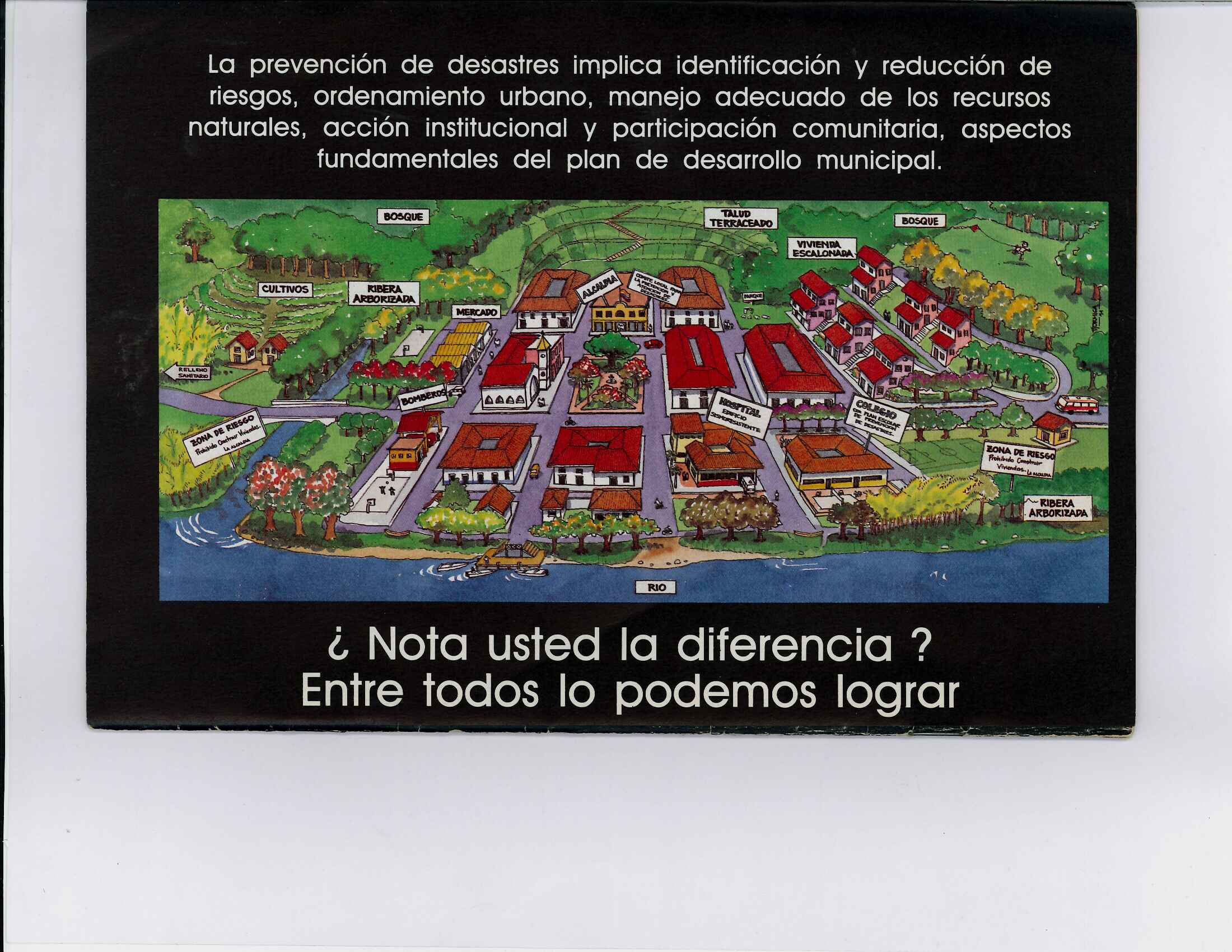 LA RESILIENCIA
Para muchos es una palabra difícil de pronunciar. Una palabra que se esta poniendo muy de moda y que todavía nadie comprende. 

En su uso metafórico se refiere a hacerse fuerte frente a la adversidad mediante el fortalecimiento de capacidades

Desde la aplicación práctica, una palabra que invita al encuentro entre desastrólogos, riesgólogos, climatólogos humanitarios y ambientalistas en pro del fortalecimiento de las capacidades de los territorios para enfrentar las crisis.
La Resiliencia es un proceso permanente en la vida que se CREA y se RE-CREA
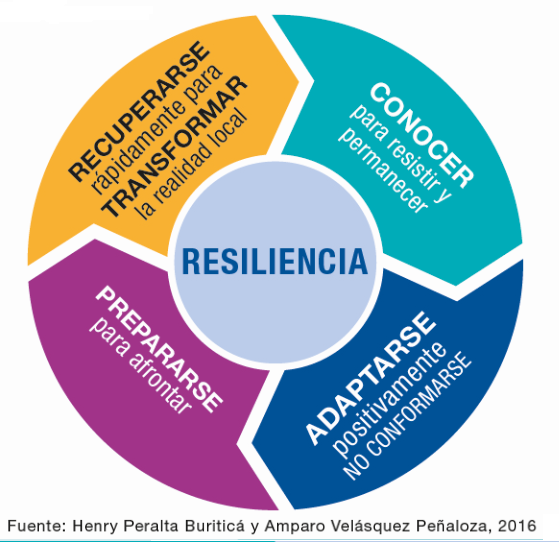 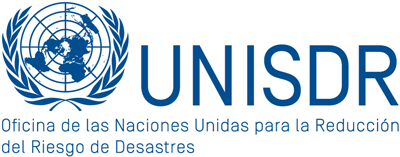 “Todos los caminos conducen a Roma”
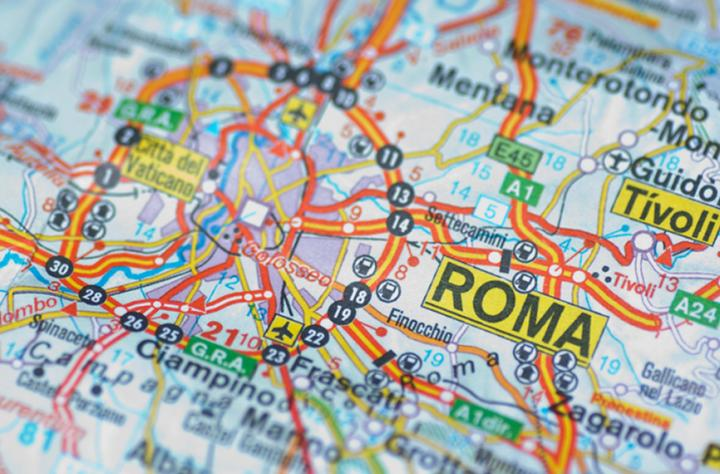 “Todos los caminos conducen a la Resiliencia”
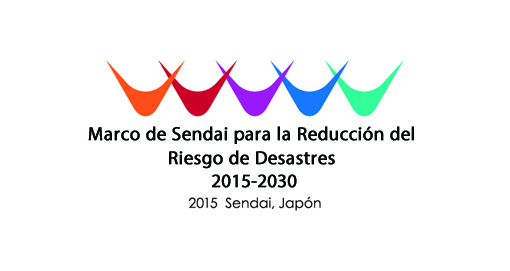 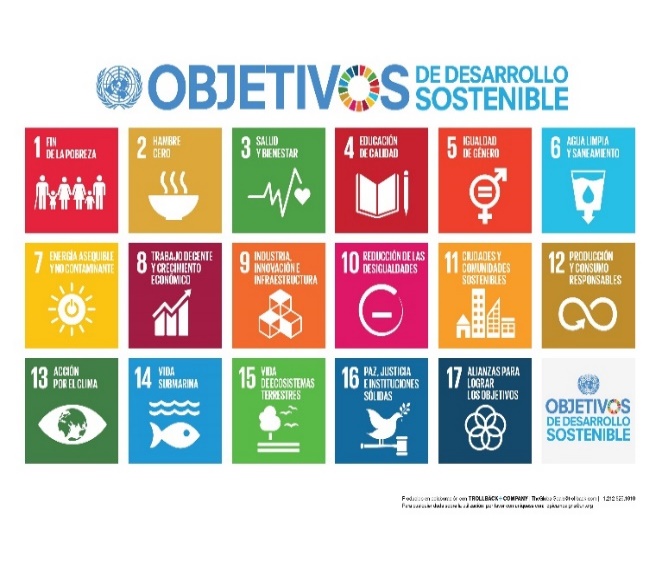 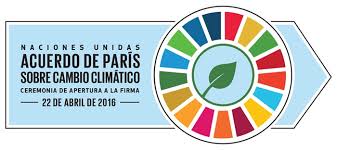 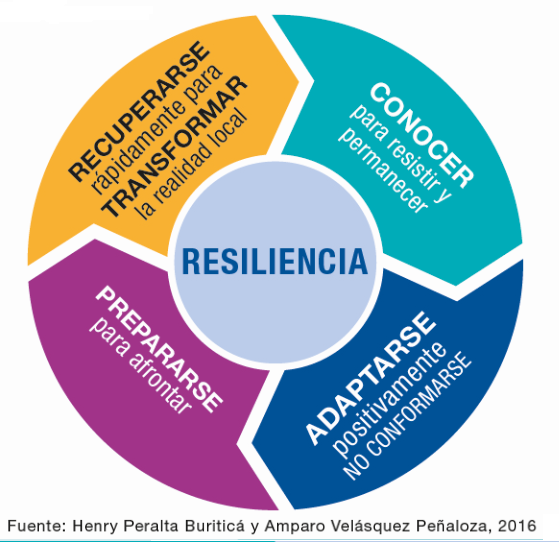 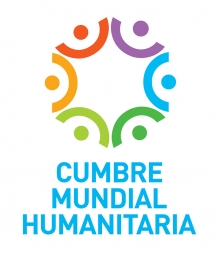 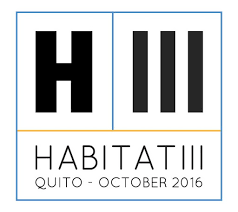 Articulación de los acuerdos Globales
Hábitat III
Cumbre Humanitaria
ODS
Marco de Sendai
Acuerdo de París
Los retos y desafíos hacia la Resiliencia
Capacidades 
físicas
VULNERABILIDAD
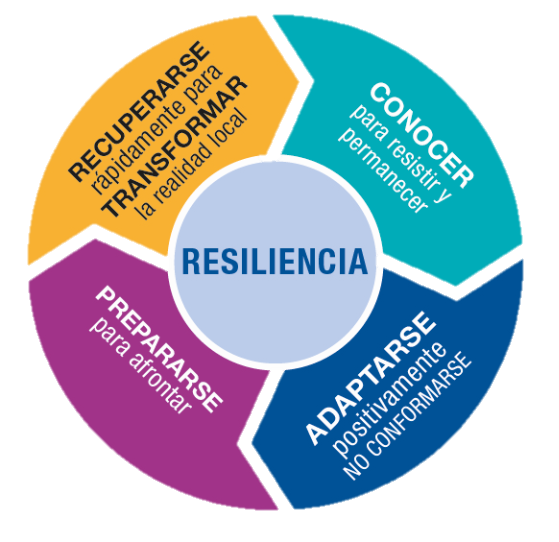 Capacidades 
Humanas
AMENAZAS
Capacidades naturales
Acuerdos en Acción:
Marco de Sendai
ODS
Cambio Climático
Cumbre Humanitaria
Habitat III
Capacidades 
sociales
Capacidades 
Financieras
Estructuras Sociales 
Sistemas de poder
Tendencias políticas
Socio-económicas
Fuente: Adaptado de Iñigo Barrena
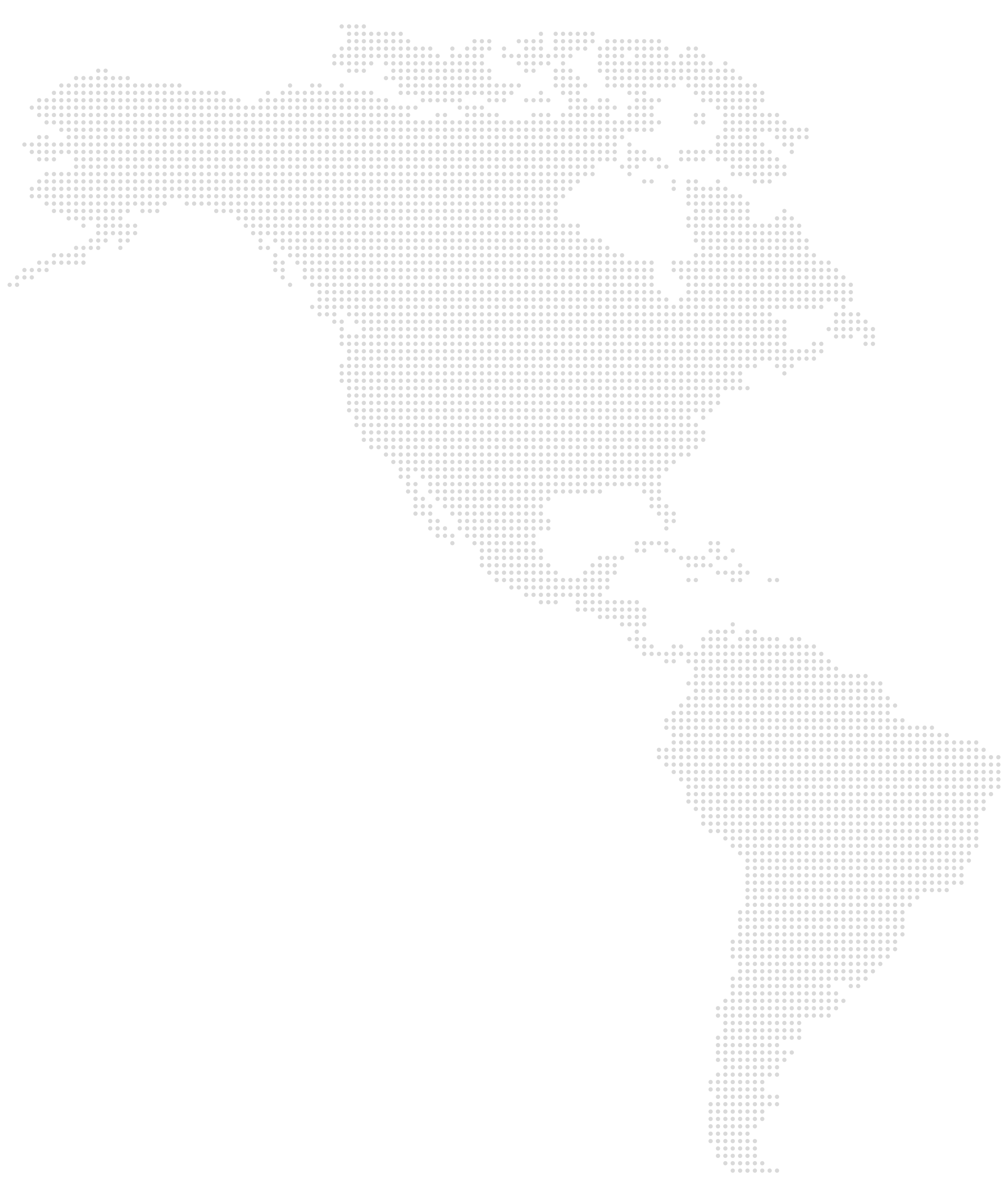 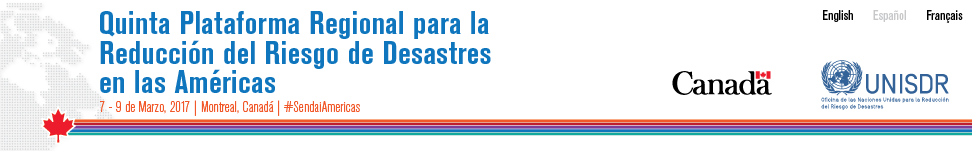 Gracias